TCHATT Requirements for Fingerprint-Based Background Checks
TCMHCC Executive Committee Meeting
June 17, 2024
Some HRIs are asked to provide multiple sets of fingerprints per employee to meet criminal history background check requirements.

Not all institutions require fingerprints for a criminal history background check, and criminal histories may not be checked regularly.
Issues
2
Recommendations
Reduce the likelihood of duplicative fingerprinting by applying for NCPA contractor status
Add language to specific documents to ensure background checks meet Texas Education Code and ISD requirements
Maintain fingerprint-based background checks for staff who have direct, ongoing contact with students
Adopt a policy to define expectations for fingerprint-based background checks
3
Determine if TCMHCC/HRIs are subject to Texas Education Code Chapter 22 as school contractors.
TEA confirmed HRIs are subject to these requirements

Obtain a copy of the agreement for DPS FACT Clearinghouse access.
Entity and user agreements sent to EC
Action Items
4
Timeline
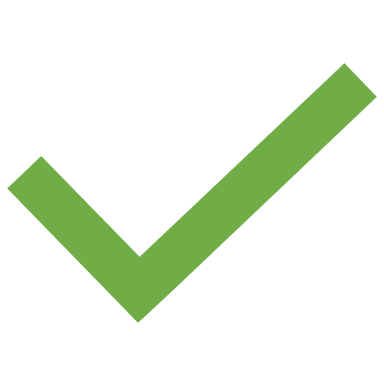 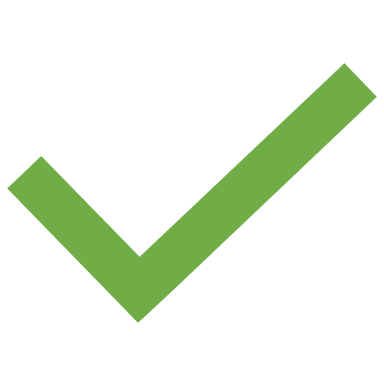 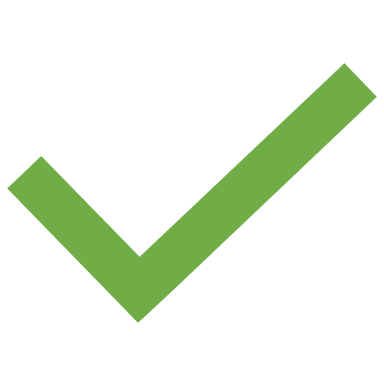 Policy Implemented
TBD
COSH Feedback
Intro to TCMHCC EC
Research
COSH provides implementation support to HRIs
Issue Identified
Recommendations Prepared
TCHATT Leadership Feedback
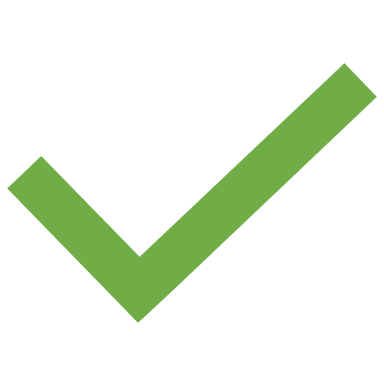 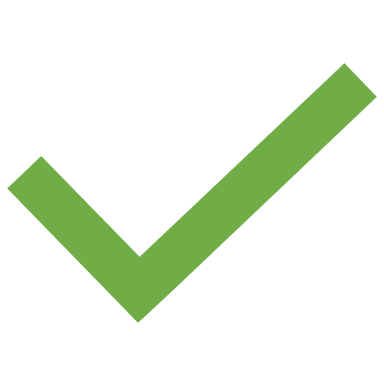 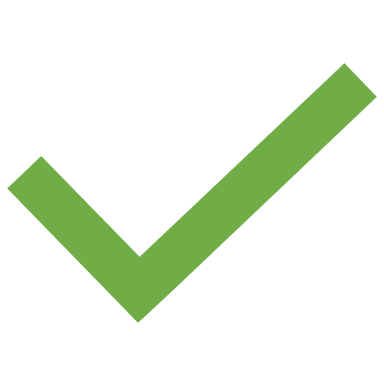 EC Approves
Today
5
TCHATT 2.0: School Outreach & Enrollment Policy
TCMHCC Executive Committee Meeting
June 17, 2024
Key Changes
New expectations for moving Unresponsive schools to Declined
Reason for Inactive status should be documented
Campuses that do not want services on site during the school day should submit a justification form
Expectations for background checks added
District leads should enroll campus liaisons and maintain access for their school liaisons
Expectations for non-public/charter school outreach and enrollment are clarified
7
Timeline
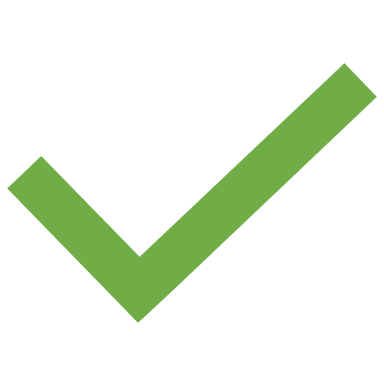 TCHATT 2.0 and Policy Implemented
August
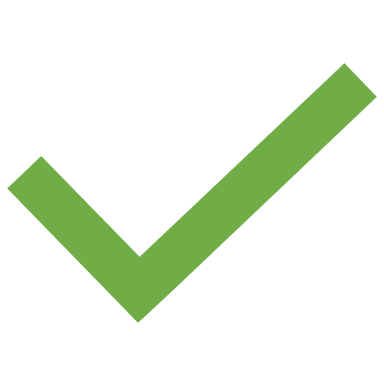 TCHATT Leadership Feedback
Policy Prepared
COSH provides implementation support to HRIs
TCHATT 2.0 approved
Intro to TCMHCC EC
COSH Feedback
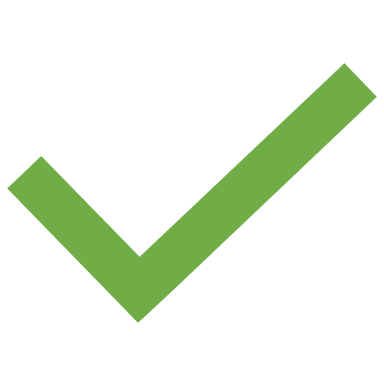 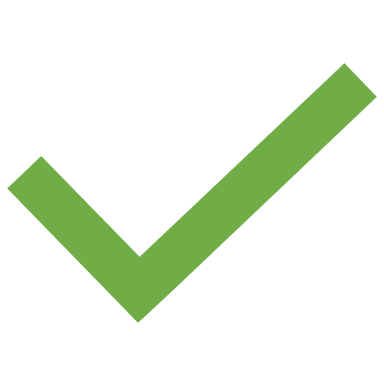 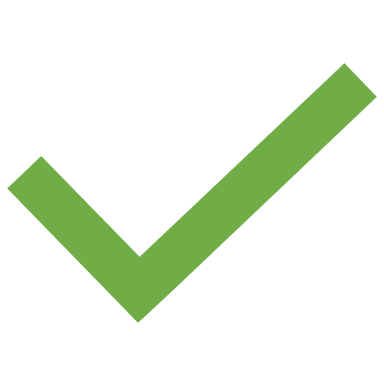 EC Approves
Today
8
TCHATT 2.0: Referrals & Enrollment Policy
TCMHCC Executive Committee Meeting
June 17, 2024
This policy sets for requirements and guidelines for receiving and processing referrals and enrolling students for TCHATT services. 
The policy covers:
Eligibility
Referral Sources
Referral Processing
Policy Outline
10
Key Changes
Only referrals submitted by schools in districts with active MOUs should be accepted. Referrals directly from providers (including CPAN referrals) and referrals from community-based organizations and parents/guardians (unless the child is home schooled) should not be accepted or processed at any time.
Referral processing should include triaging the referral.
At least 90% of referrals should be processed within 15 business days.
If 60% of referrals are not enrolled/first appointment scheduled within 20 business days for two consecutive months, waitlist support will be provided by COSH.
HRIs are responsible for obtaining consent documents.
11
[Speaker Notes: External referrals: we know this will be a change for some HRIs, especially those that have been offering SUD, anxiety, and trauma services with ARPA funding. With this funding expiring and our intent to fund these initiatives with GR, we intend to refocus as a school-based program, with referrals coming exclusively from schools
Triaging: a workgroup that convened earlier this year helped to establish the new triage process.
60% of referrals enrolled: this is a metric we have been monitoring and having discussions with HRIs about throughout the last school year.
Consent documents: this will be a change for some HRIs that ask schools to submit consent documents with the referral. This will enable us to know how many students are truly in need and not just those the school can successfully obtain consent documents for.]
Timeline
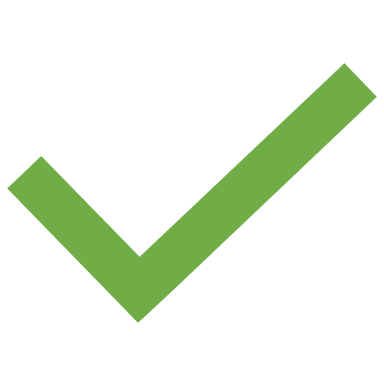 TCHATT 2.0 and Policy Implemented
August
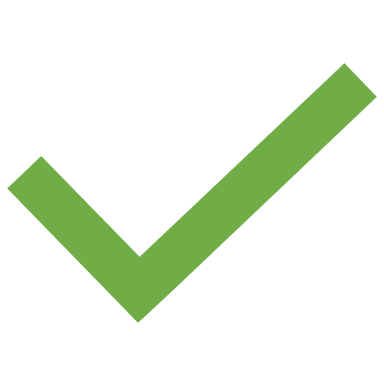 TCHATT Leadership Feedback
Policy Prepared
COSH provides implementation support to HRIs
TCHATT 2.0 approved
EC Approves
July
COSH Feedback
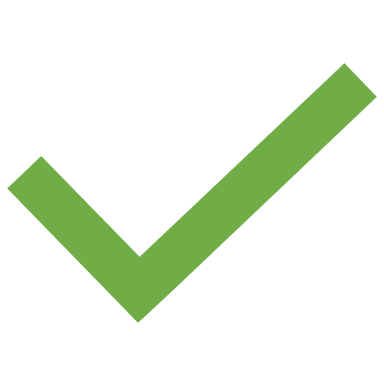 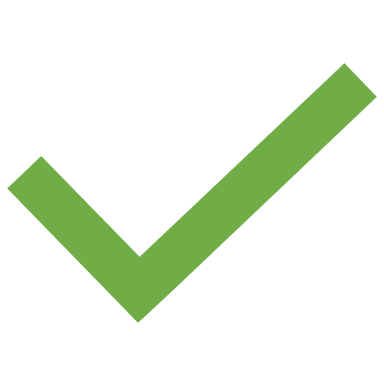 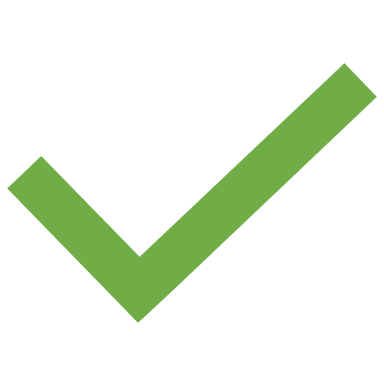 Intro to EC
Today
12
Upcoming Policies
Services & Discharge
Initial drafting
COSH feedback
TCHATT leadership feedback – due 7/5
Introduction to the EC – July meeting
Approval from the EC – August meeting
Implementation
13